Parameterized Model for Mobility Project Scoring and Estimation of Benefits
LA City Data Science
Team Members
Team:
Project Lead: Elizaveta Sokolova  (sokolovatennis@yandex.ru)Architecture / Design lead: Alvin Nguyen (anguyen8613@gmail.com)QA Lead: Kevin Lam (klam30@calstatela.edu)
Documentation Lead: Kevin Gamboa (kbgamboa92@gmail.com)

Advisor: 
    Mohammad Pourhomayoun
Liaisons:
    Hunter Owens - hunter.owens@lacity.org
    Karina Macias - karina.macias@lacity.org
Agenda
1. Introduction & Overview
2. Arcgis
3. user view
4. scoring
5. Conclusion
1. Introduction & Overview
Introduction
The Los Angeles Department of Transportation (LADOT) has partnered with the City’s Information Technology Agency Data Science Federation and California State University Los Angeles to develop a Parameterized Model for mobility project scoring and estimation of benefits.
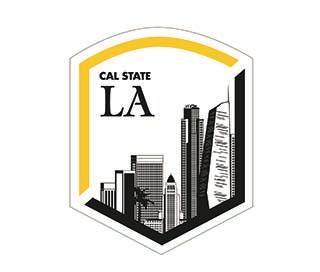 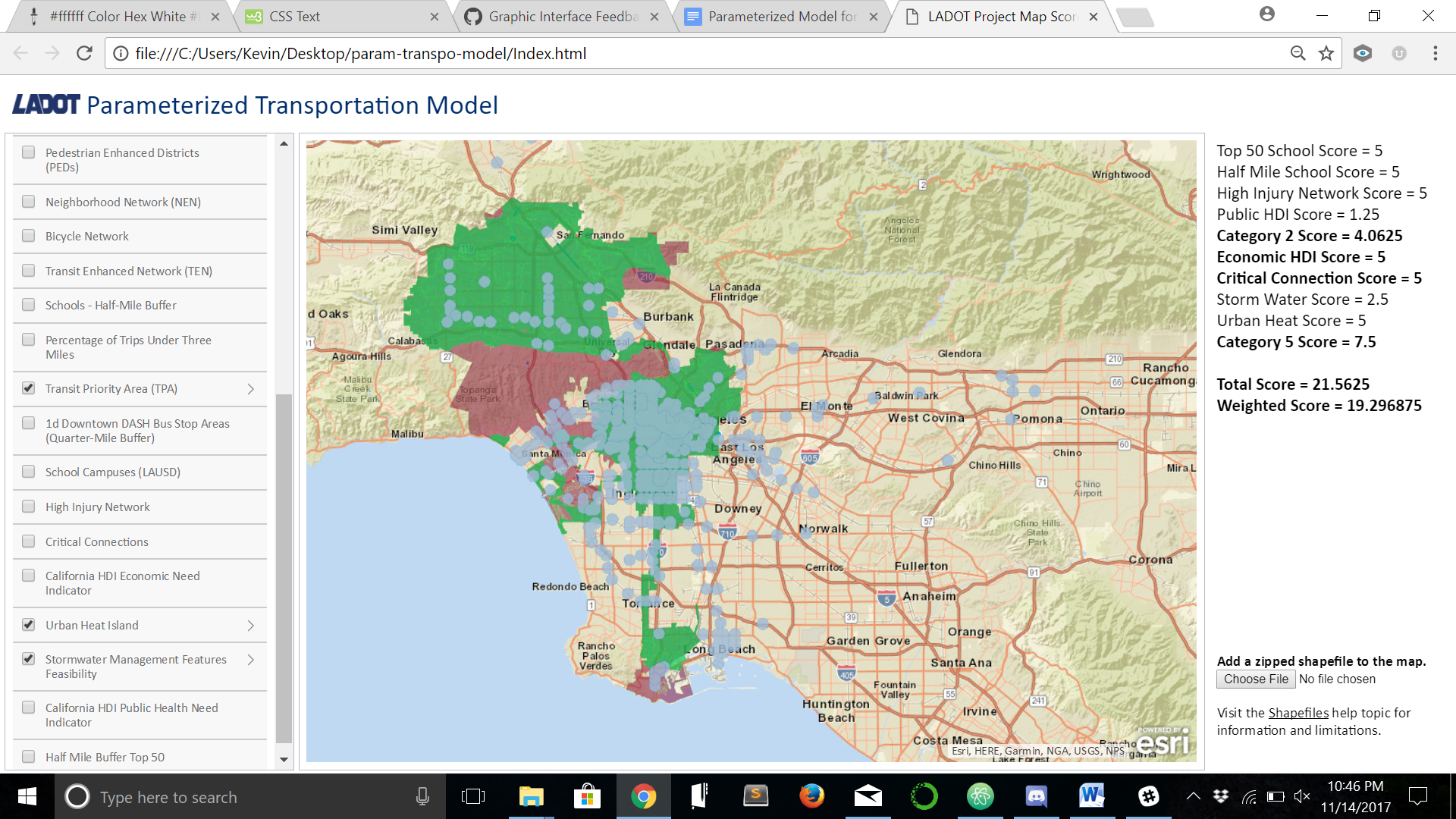 Deliverables
automated mapping tool based on ArcGIS that gathers transportation capital project data and score projects based on LADOT priorities and City mobility goals. 
   In the next stage of the project, we also plan to use data-driven approaches including machine learning algorithms to automatically design the best weights and scores rather than using pre-defined parameters.
our goal
This project will create a web map based on ESRI ArcGIS mapping tools that allows LADOT project managers to locate mobility investments within the City and use automate overlay analysis to apply a weighted scoring model to the proposed projects, calculating how consistent the investment is with the City’s mobility goals and policies.
The project will enable LADOT staff to justify mobility investment according to their relative advancement of City mobility policy priorities and anticipated benefits to Angelenos in terms of safety, access, sustainability, and livability. 
The project would also use data on existing conditions to forecast the influence of individual projects to street users’ experience by travel mode.
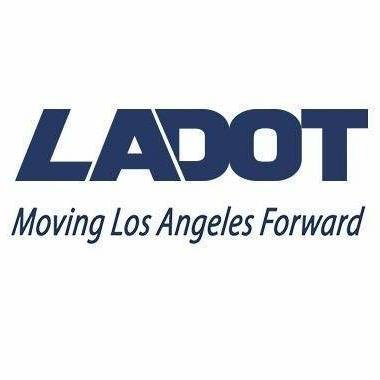 Mobility plan 2035
The overlay analysis includes data layers relating to the City’s vision for its transportation system, as described in the adopted Mobility Plan 2035: the Circulation Element of the General Plan, and goals for mobility as described in the LADOT 2018 - 2020 Strategic Plan.
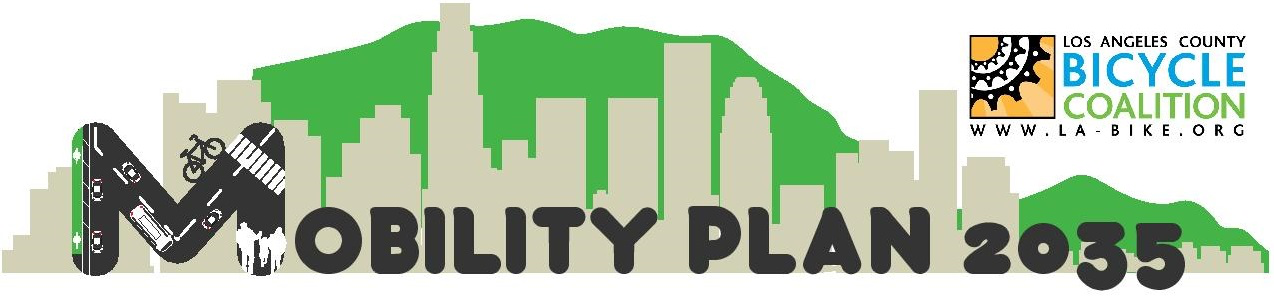 THIS MAPPING TOOL CAN …
automate weighted score modeling of proposed transportation projects based on City mobility policy priorities
 support strategic mobility investment planning and project development
 forecast influence of project on existing transportation system and travel behavior using empirical methods.
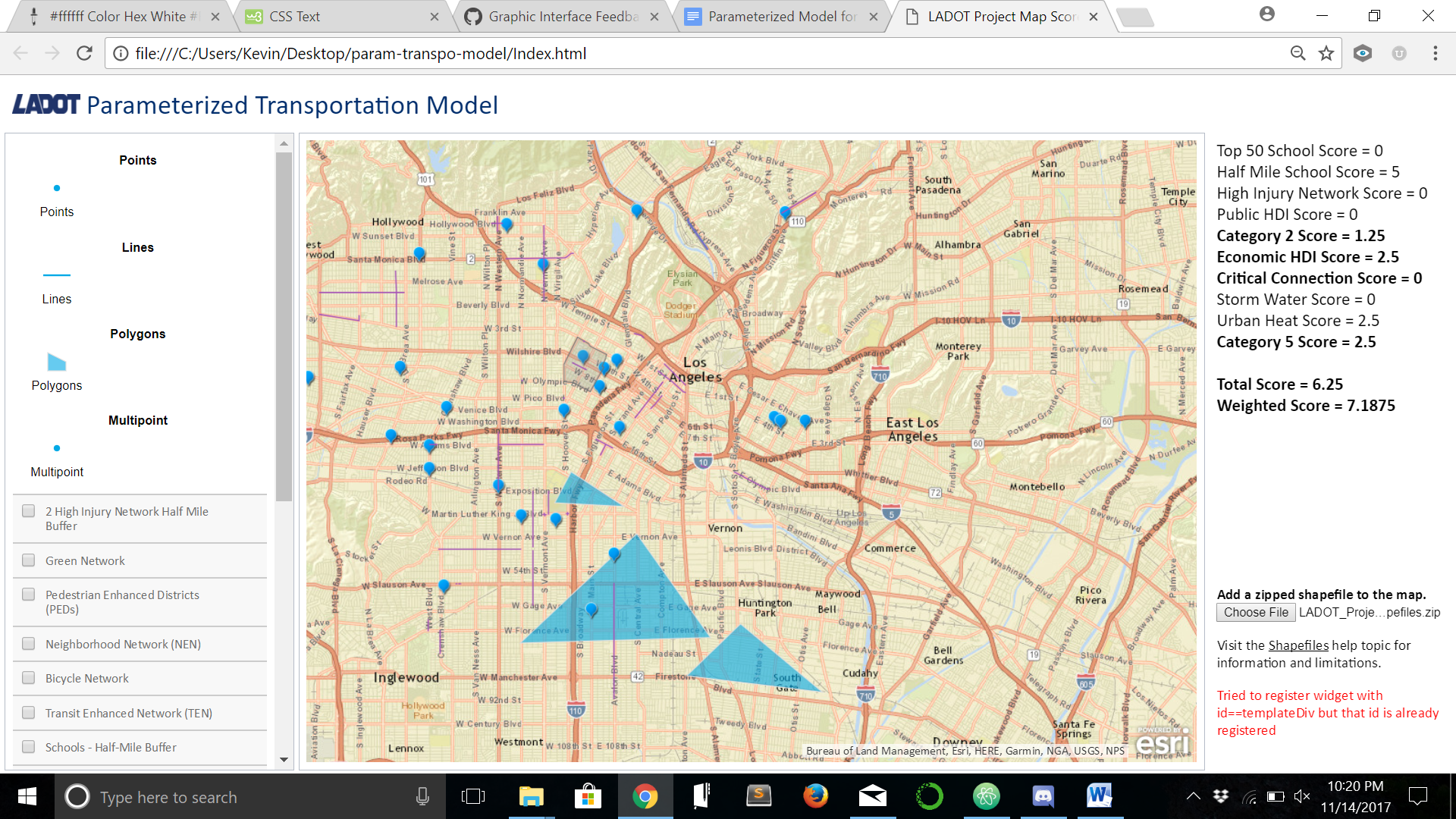 BEFORE OUR APP
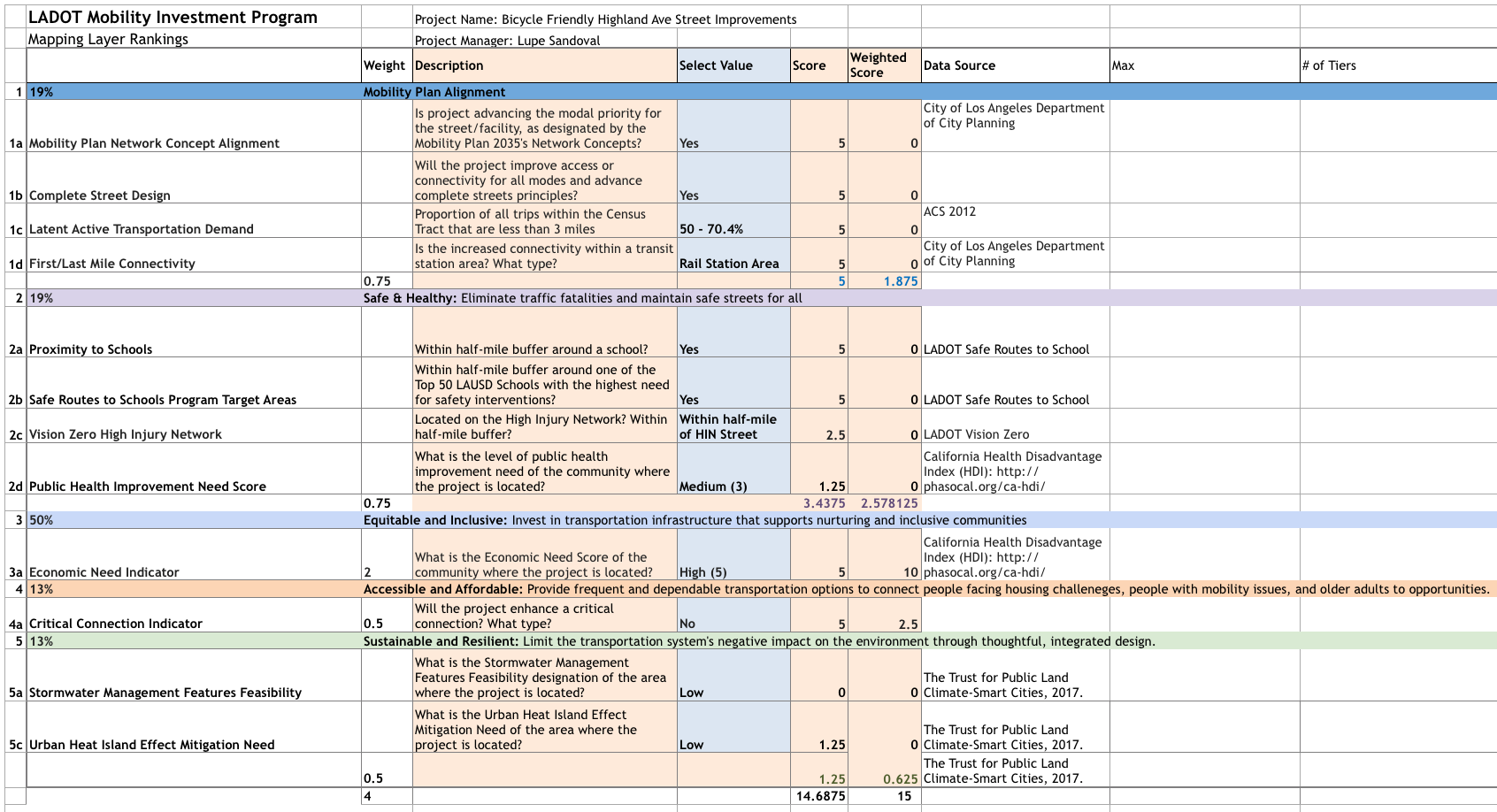 2. Arcgis
What is ArcGIS Online?
- Allows you to use, create, and share maps, scenes, apps, layers, analytics, and data. - GIS  Geographic Information System		- Visualize, question, analyze, and interpret data to understand relationships, 					      patterns, and trends.- Access to Living Atlas of the World, apps, and Esri’s secure cloud, where you can add items and publish web layers. - Can use it to extend the capabilities of ArcGIS Desktop, ArcGIS Enterprise, ArcGIS Web APIs, and ArcGIS Runtime SDKs.
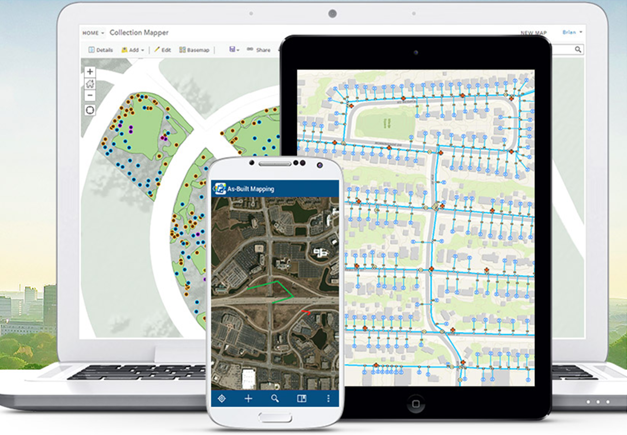 What can you do with ArcGIS Online?
- ArcGIS Online it’s the place to explore data, create maps, and share stories. Capabilities:	- Use and create maps and scenes	- Access ready-to-use maps	- Layers and analytics from Living Atlas of the world	- Publish data as web layers	- Collaborate & share	- Access maps from any device	- Make maps with business data	- View status reports
More on arcgis
EXPLORE DATA
ArcGIS Online includes interactive maps and scenes that allow your entire organization to explore, understand, and measure your geographic data. 	- Access a dynamic collection of maps, scenes, data layers, imagery, analytics, and apps from the ArcGIS community, and apply them with your own data to reveal patterns, answers, and relationships about your community and the world. 	- Use the analysis tools included in the map viewer to reveal new patterns, find suitable locations, enrich your data, find out what's nearby, and summarize your data.
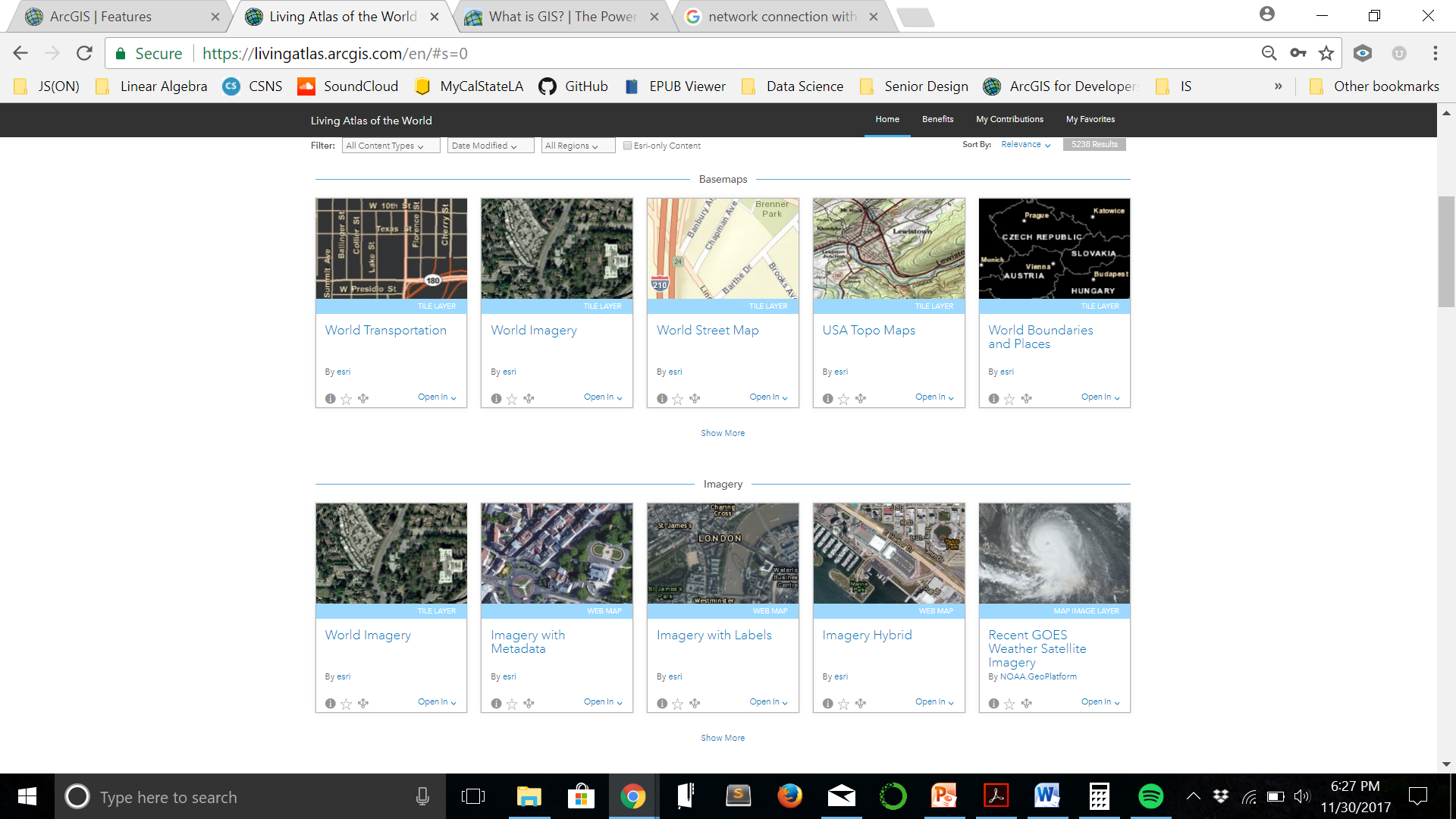 More on arcgis
YOU CAN CREATE MAPS, SCENES, AND APPSArcGIS Online includes everything you need to create maps, create scenes, and create apps. - Map Viewer and Scene Viewer		- Can access a gallery of basemaps & tools for adding your own layers and 					configuring mashups that you can share with others. - You also have access to easy-to-use tools for creating apps that you can 	publish to ArcGIS Online.
More on arcgis
ALLOWS US TO COLLABORATE AND SHARE- Enable interaction with your organizational data 		- share content related to a common activity. - Set up groups that are private and by invitation only, or public 	groups that are open to everyone.
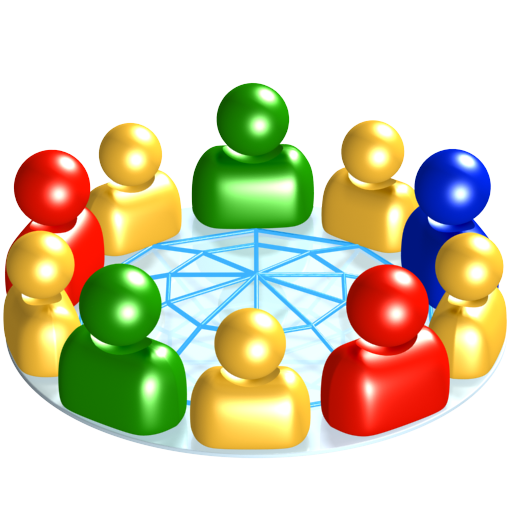 MORE ON ARCGIS
CAN PUBILISH DATA AS WEB LAYERS
- Publish your data as web layers on ArcGIS Online. 	- This frees up your internal resources, since 	these web layers are hosted in Esri’s cloud and 	scale dynamically as demand increases or 	decreases. - Add your layers to web, desktop, and mobile apps and allow others to use them as well. - Publish your data directly from ArcGIS Desktop or the ArcGIS Online website without needing to install your own server	- Share them with others in your organization who 	can add map layers or geoprocessing tools to 	their own maps and apps.
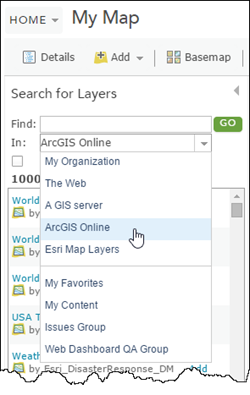 MORE ON ARCGIS
Administrator can: 
Configure website 
Invite / add members
Determine their roles
Manage content and groups
Set the security policy
CAN ADMINISTER YOUR ORGANIZATION
ArcGIS Online includes tools and settings that allow the administrator of the organization to not only customize the home page but also manage the organization as a whole.
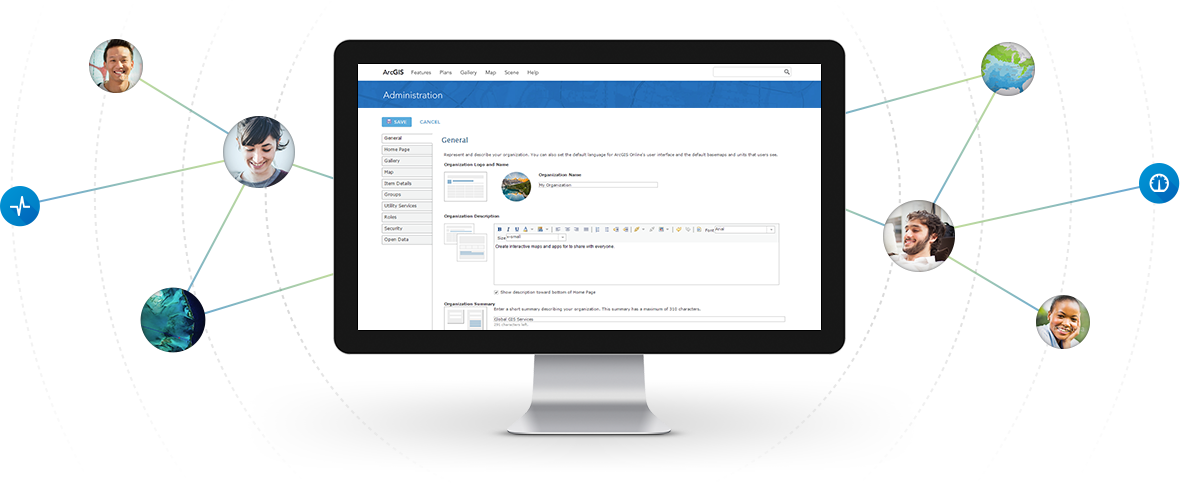 3. user view
Project Properties
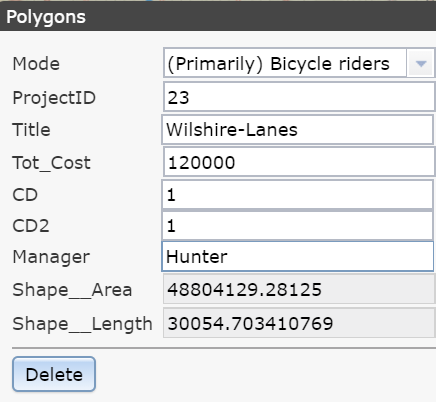 Point feature
Selecting the Points feature enables the user to click anywhere to propose a project that can be represented as a point on a map (stop signs, traffic lights).
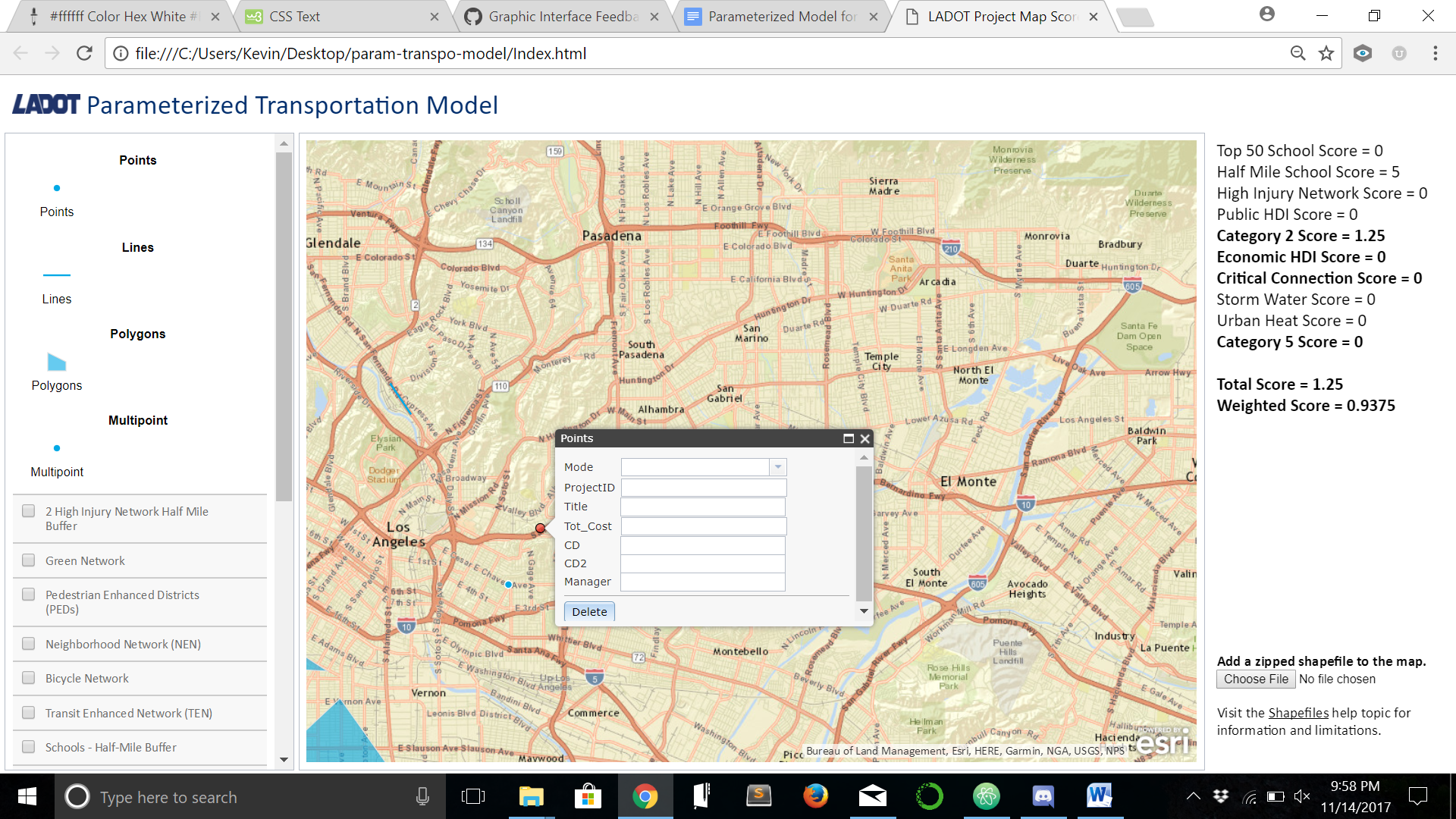 Line
Selecting the Lines feature enables the user to click anywhere on the map multiple times to propose a project that would have a physical representation of a line on a map (road construction, bicycle lanes).
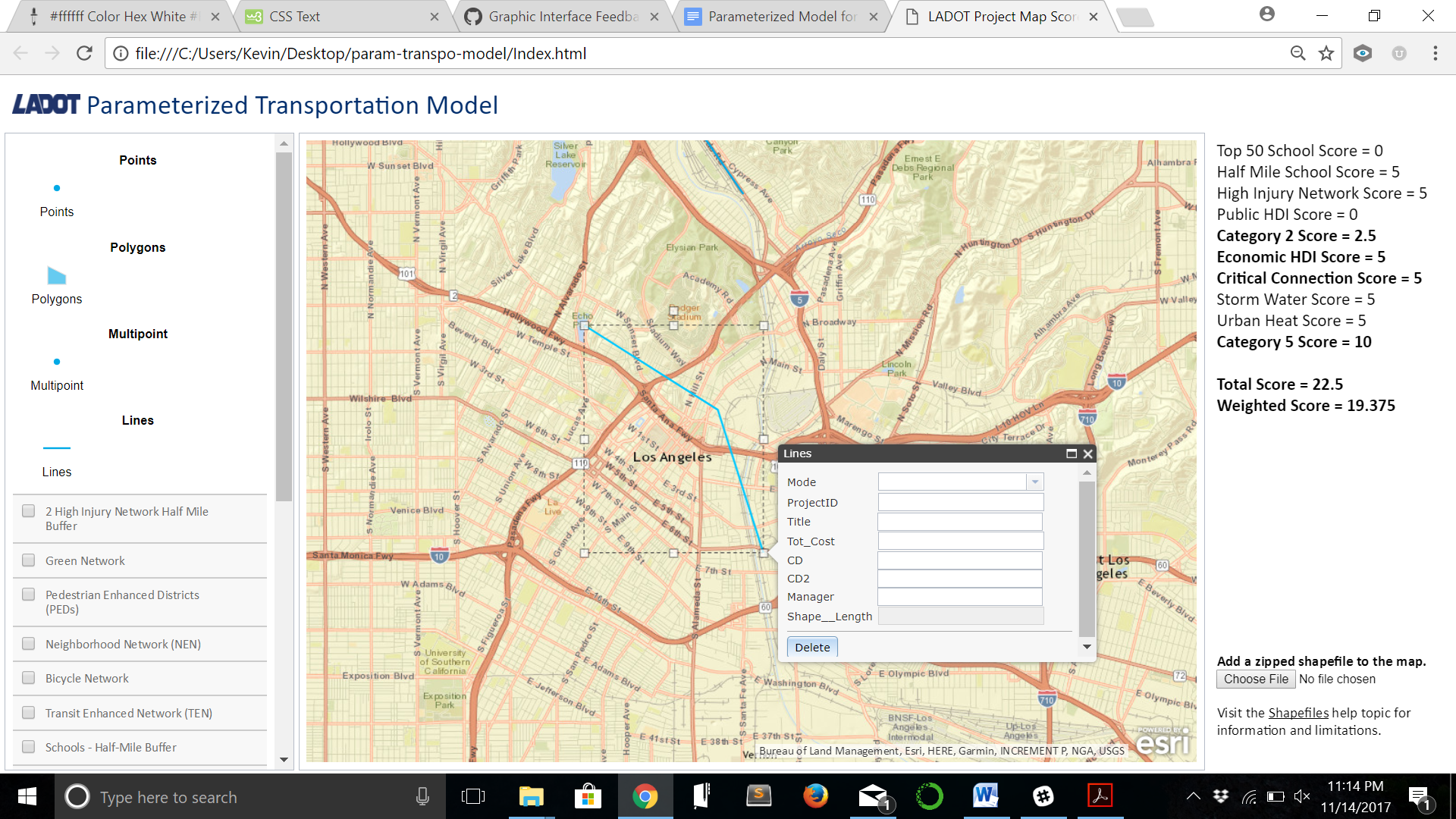 Polygons
Selecting the Polygons feature enables the user to click anywhere on the map multiple times to propose a project that has a physical representation of a polygon on a map(schools, parks).
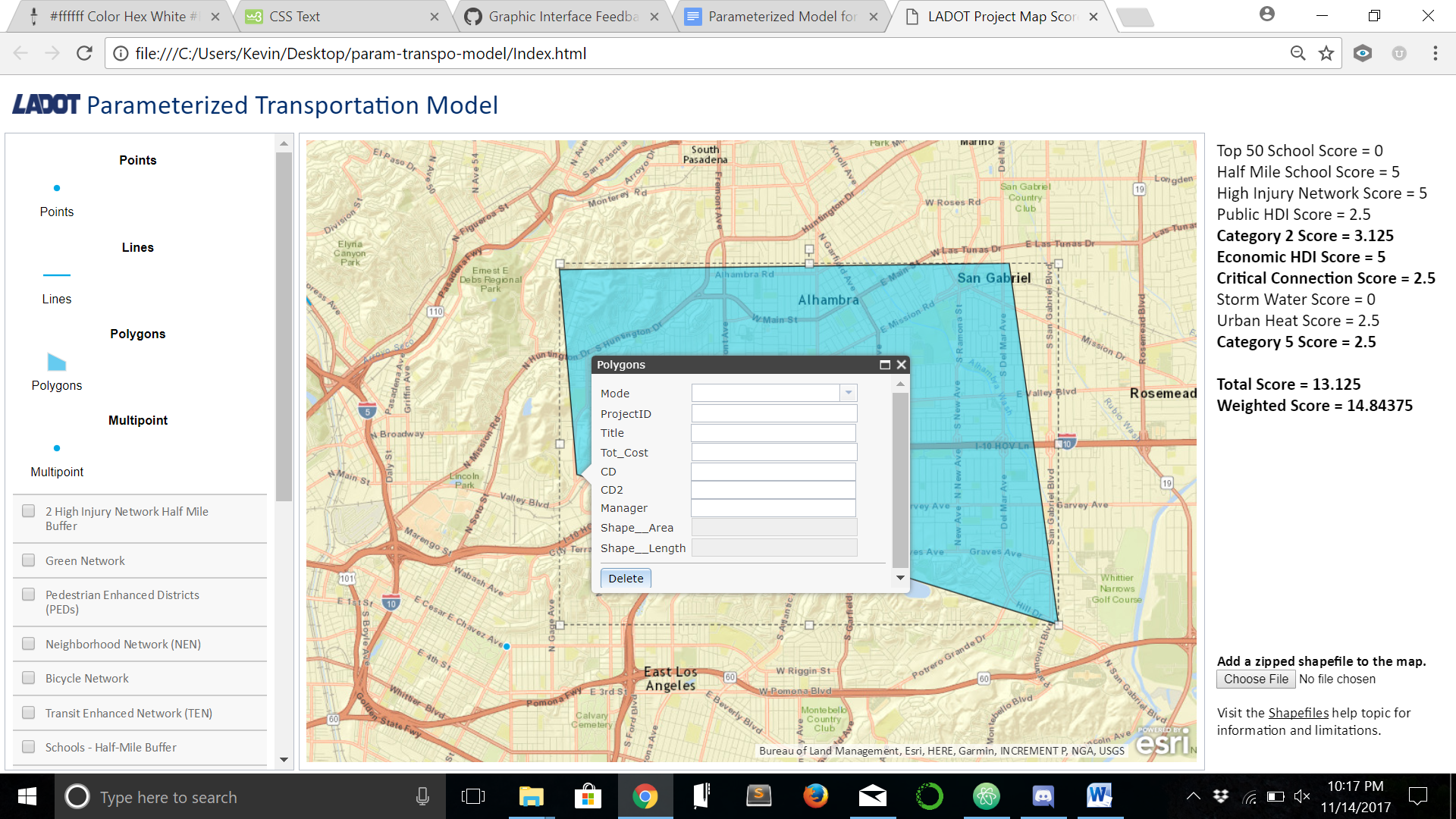 Scoring feature
The positioning of projects, in terms of its layers, determines how the scoring will be calculated. The calculations are based upon LADOT priorities and City mobility goals.
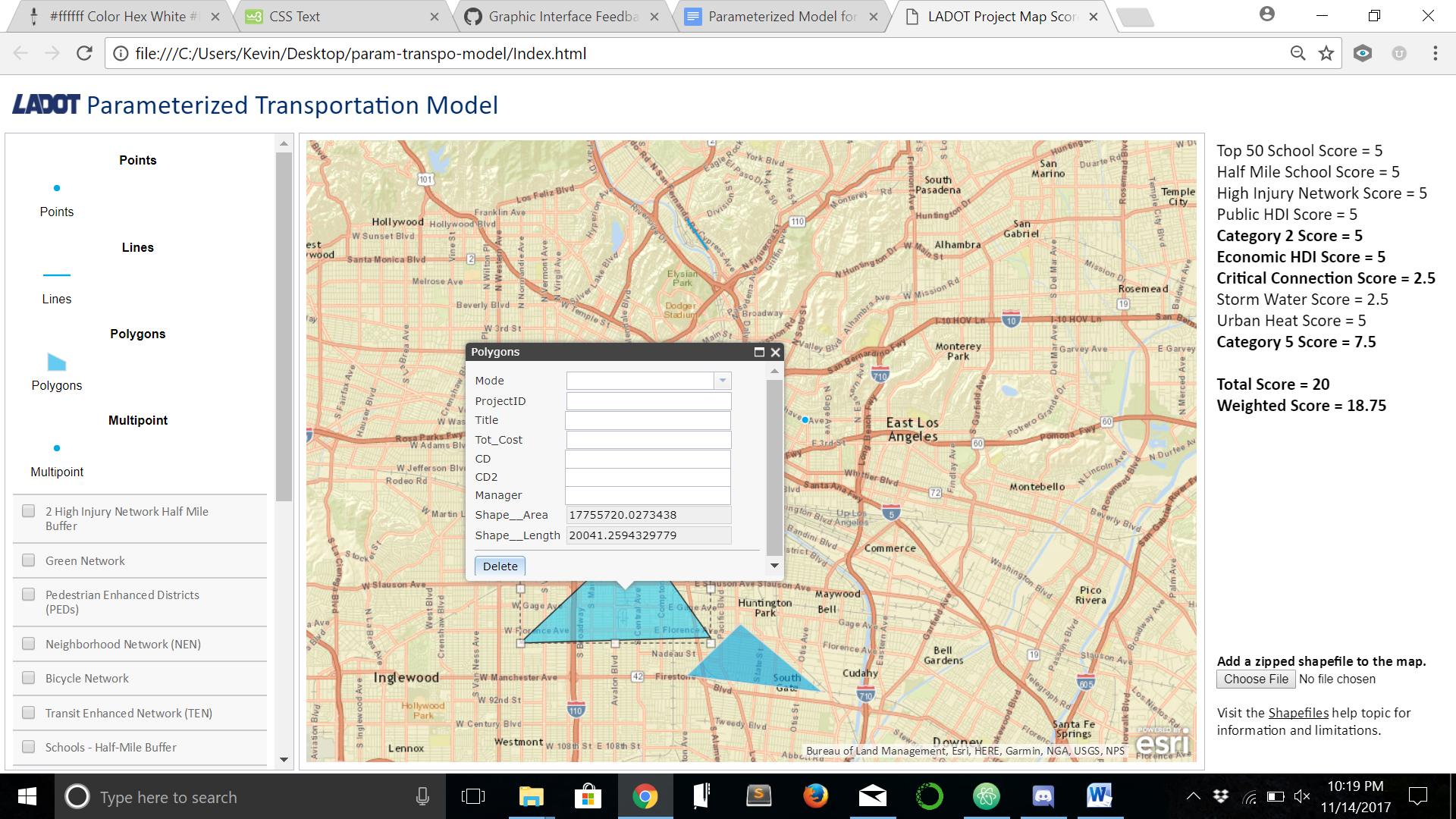 Adding Shapefiles
The “Choose File” button allows the user to upload a shapefile with pre-existing projects.
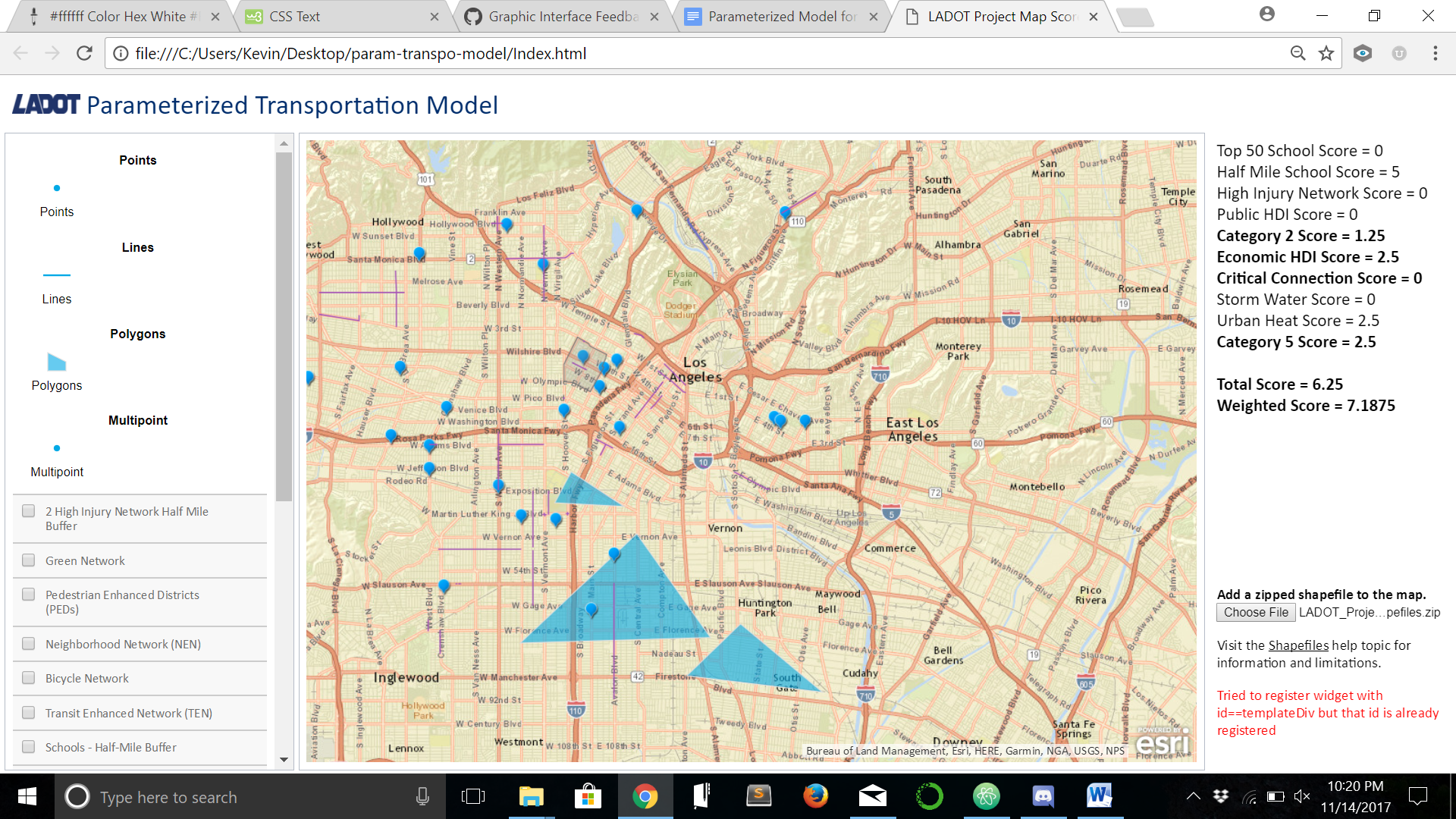 4. scoring
SCORE CATEGORIES
MOBILITY PLAN ALIGNMENT
SAFE AND HEALTHY
ACCESSIBLE AND AFFORDABLE
SUSTAINABLE AND RESILIENT
Current scoring method
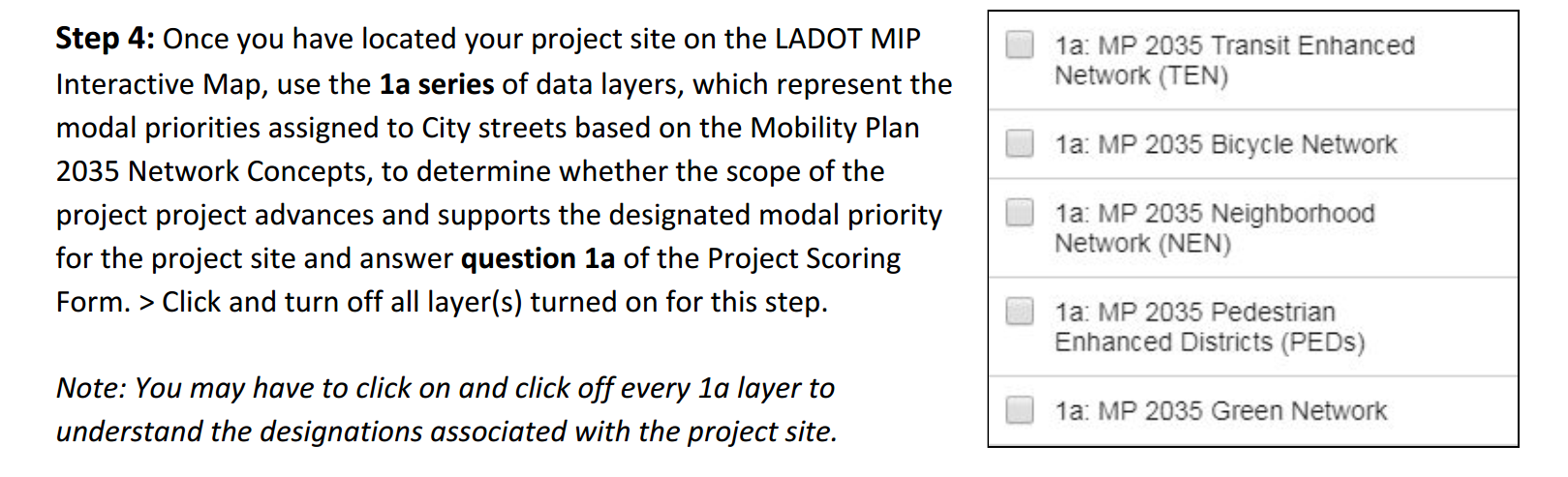 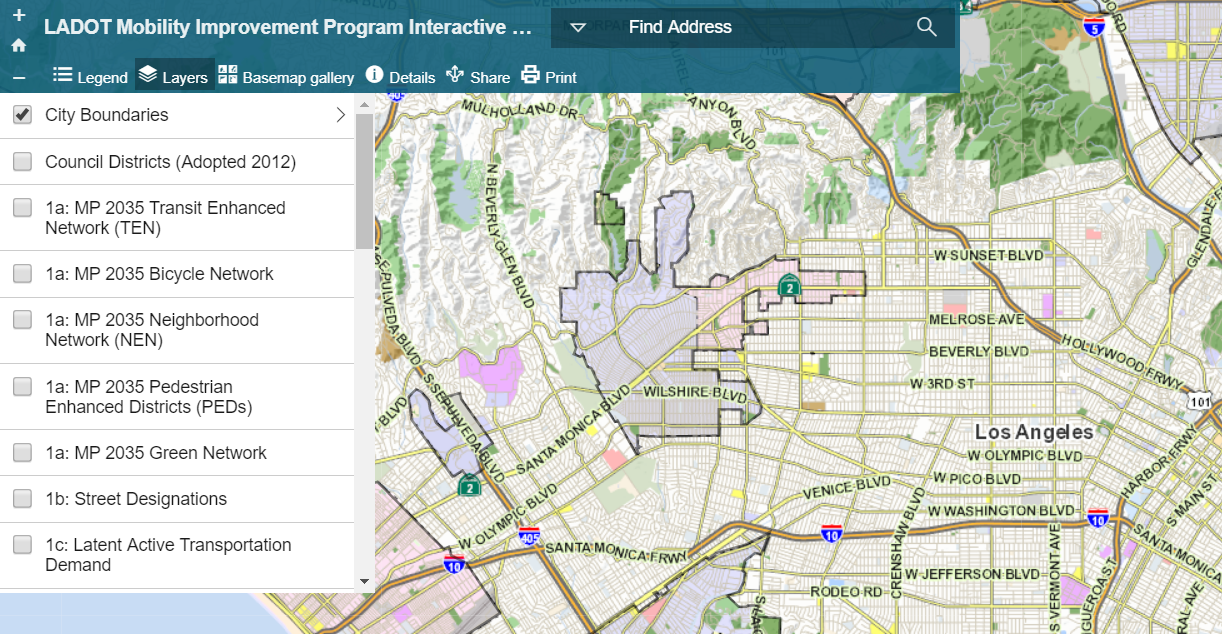 Current scoring method – step 2
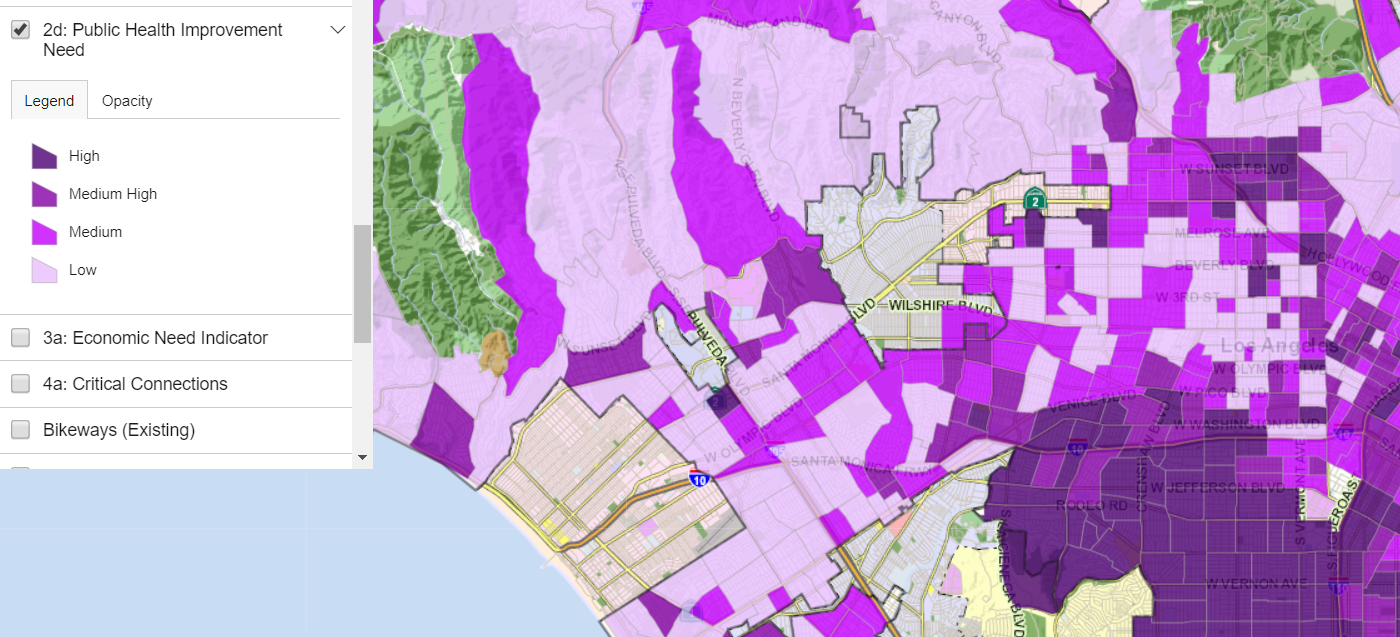 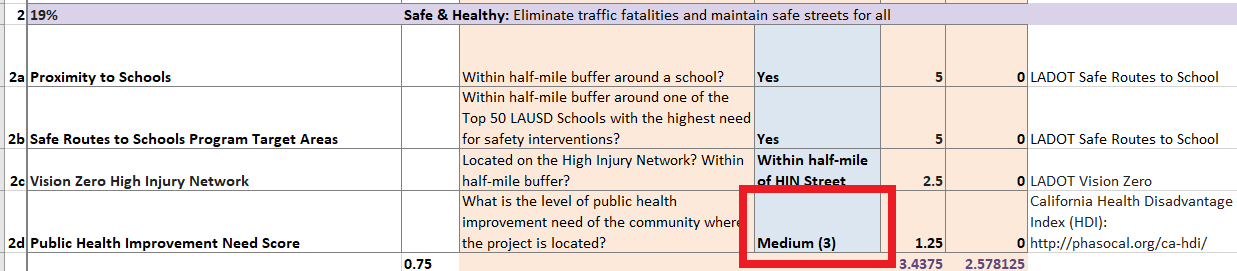 Improved scoring method
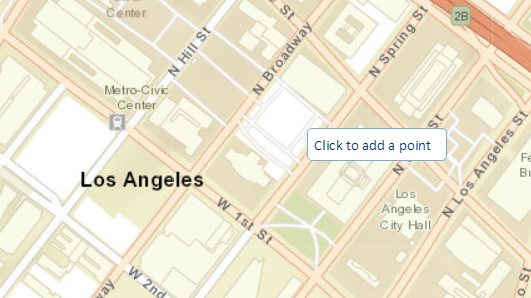 DRAW PROJECT ON MAP
GET SCORE INSTANTLY
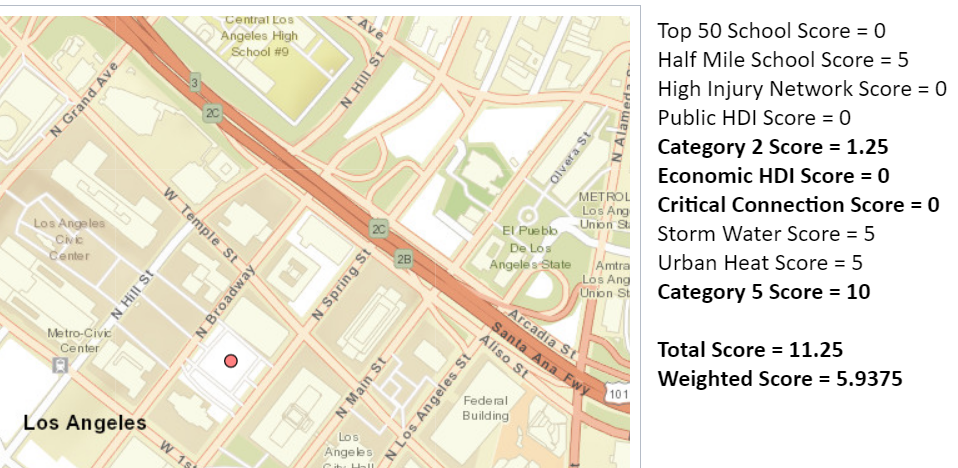 5. Conclusion
Future tasks :
Web Application Tasks 
Machine Learning Tasks
Thank you!